104級抽直屬
時間：2011/09/20
地點：A棟平台
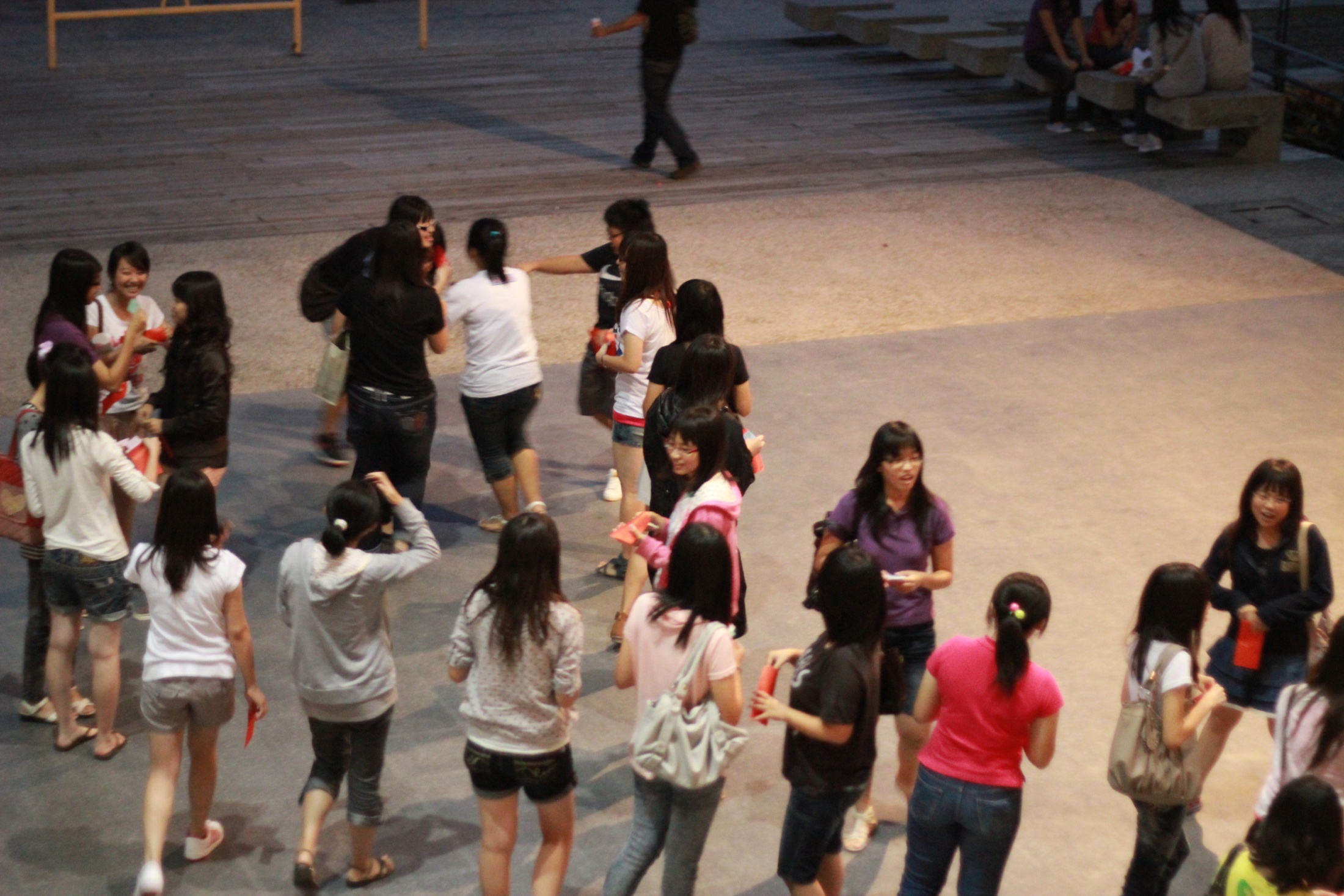 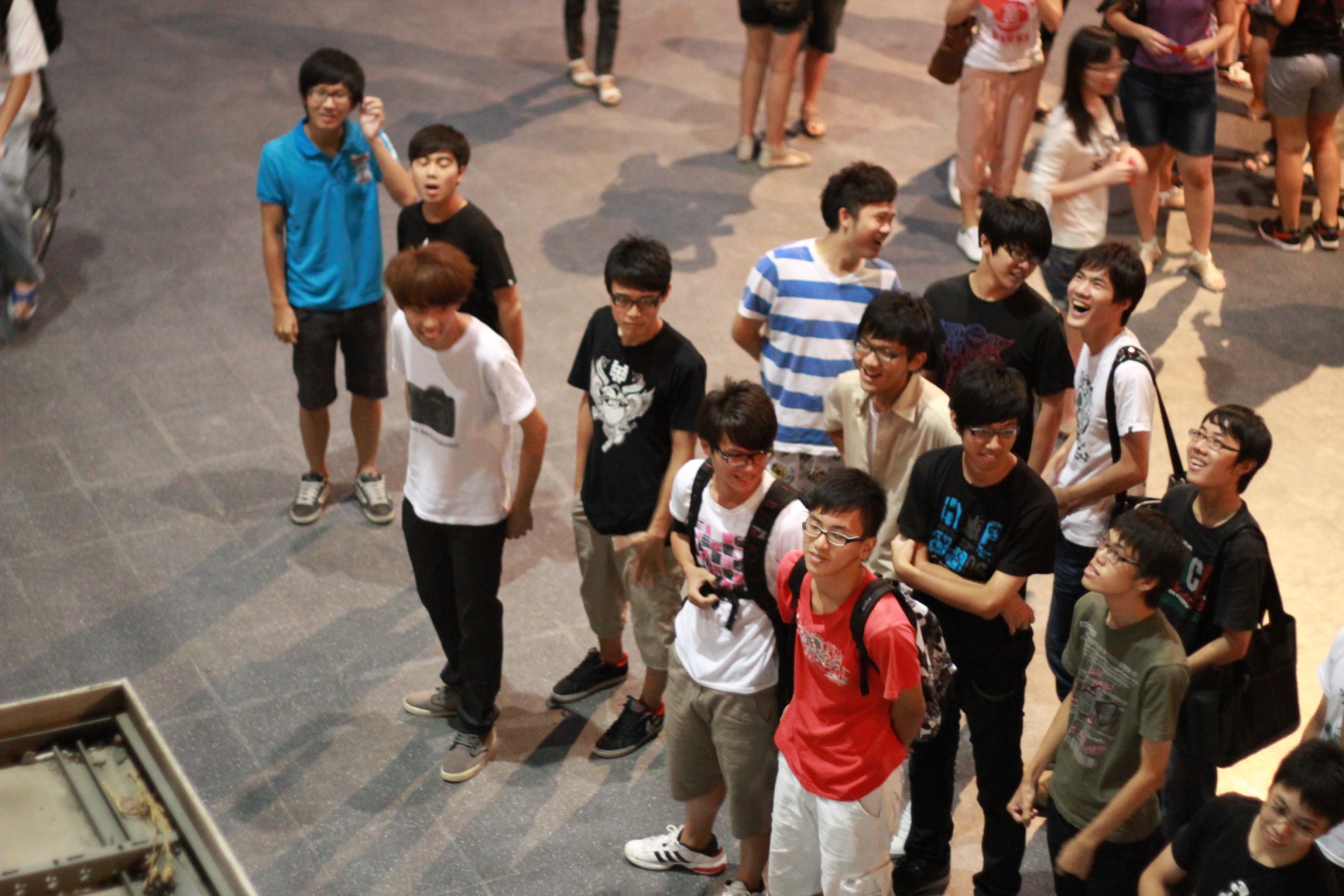 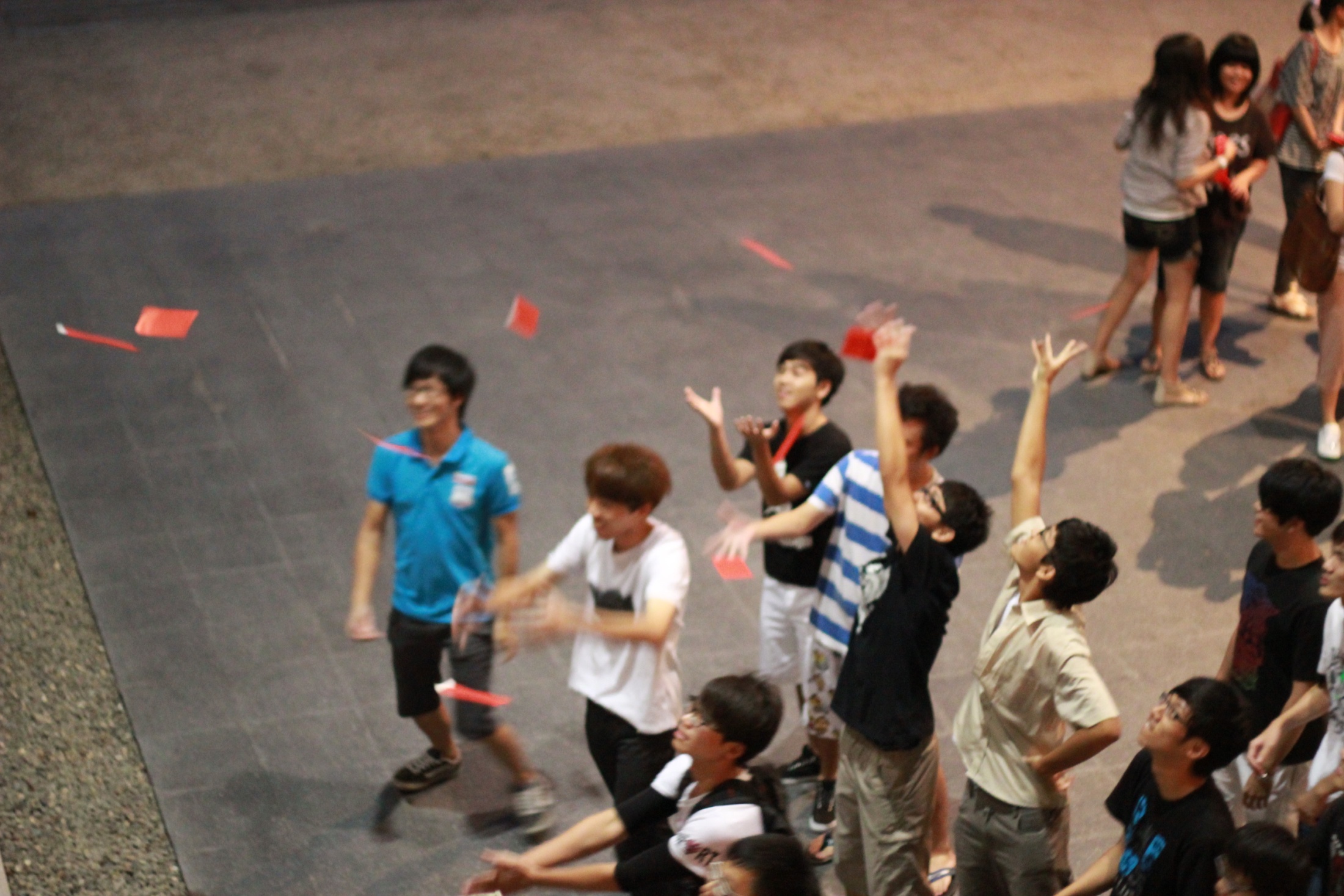 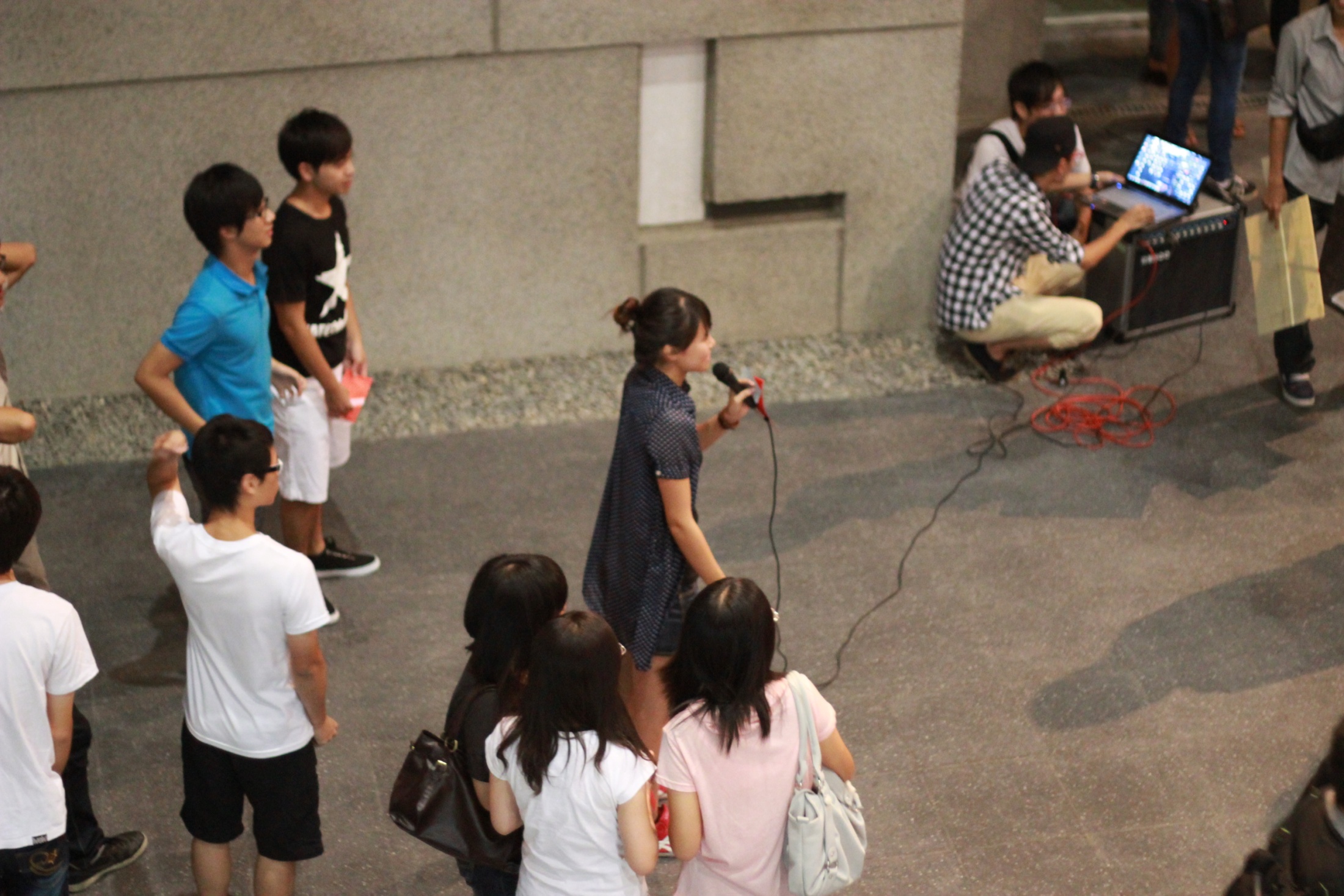 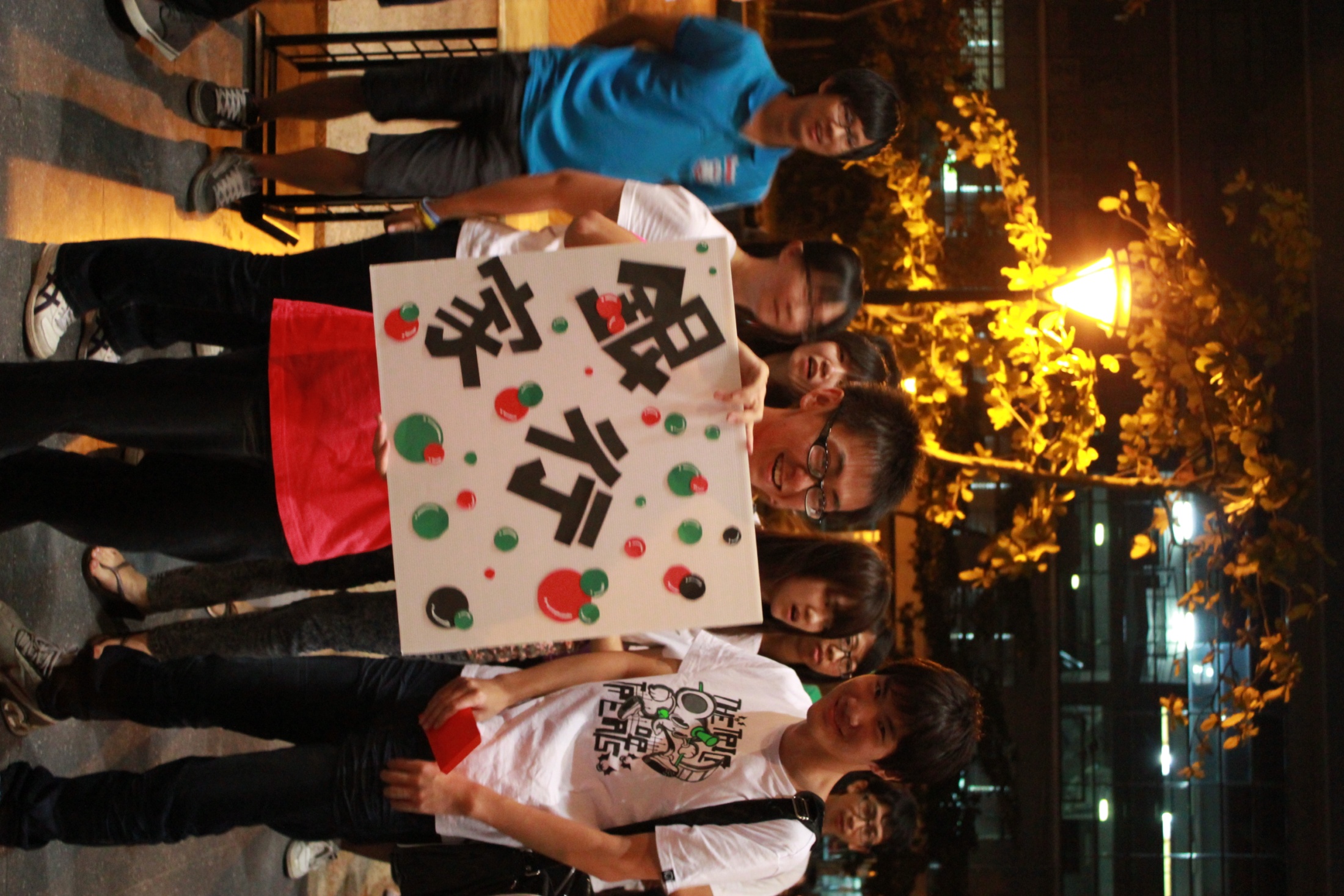 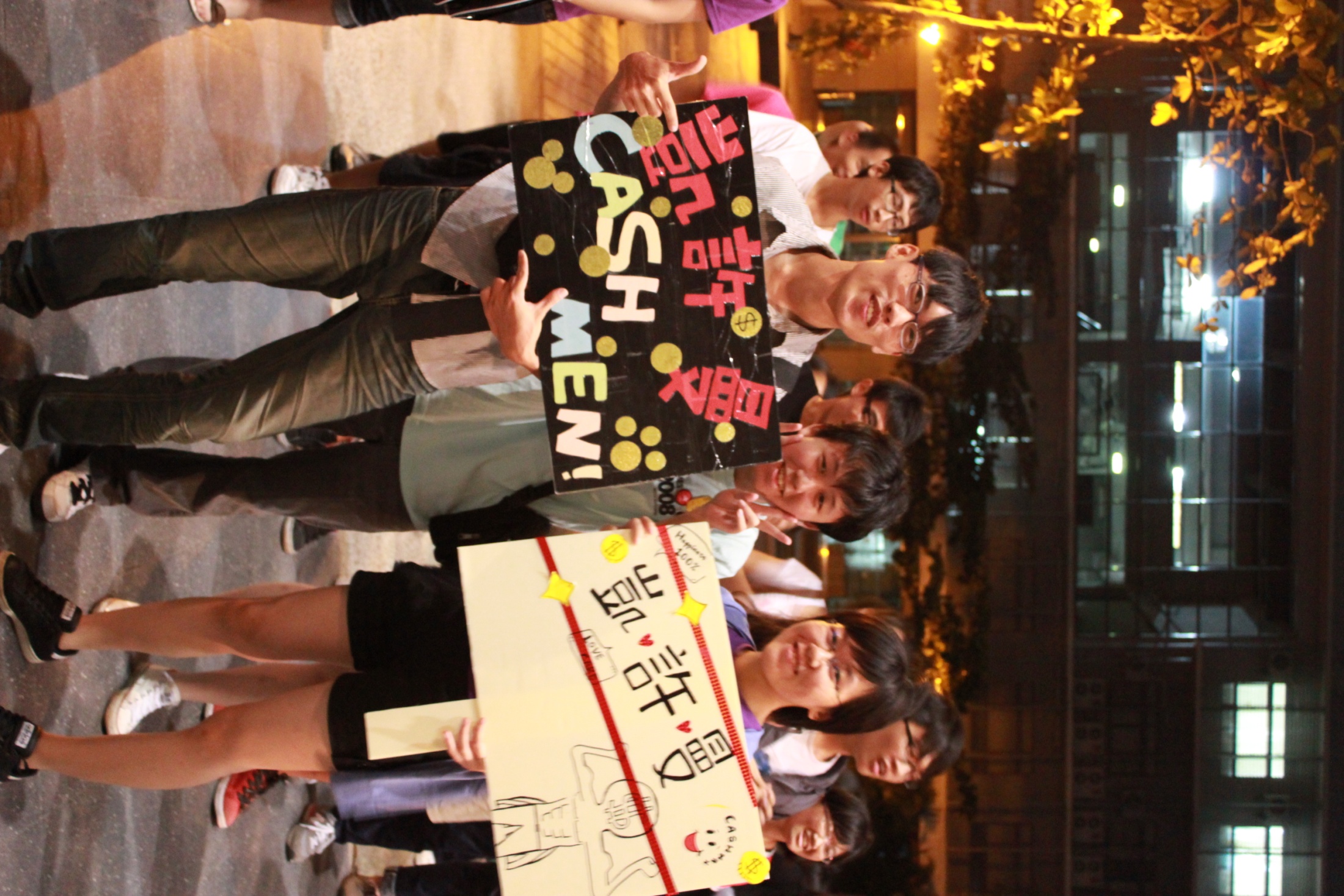 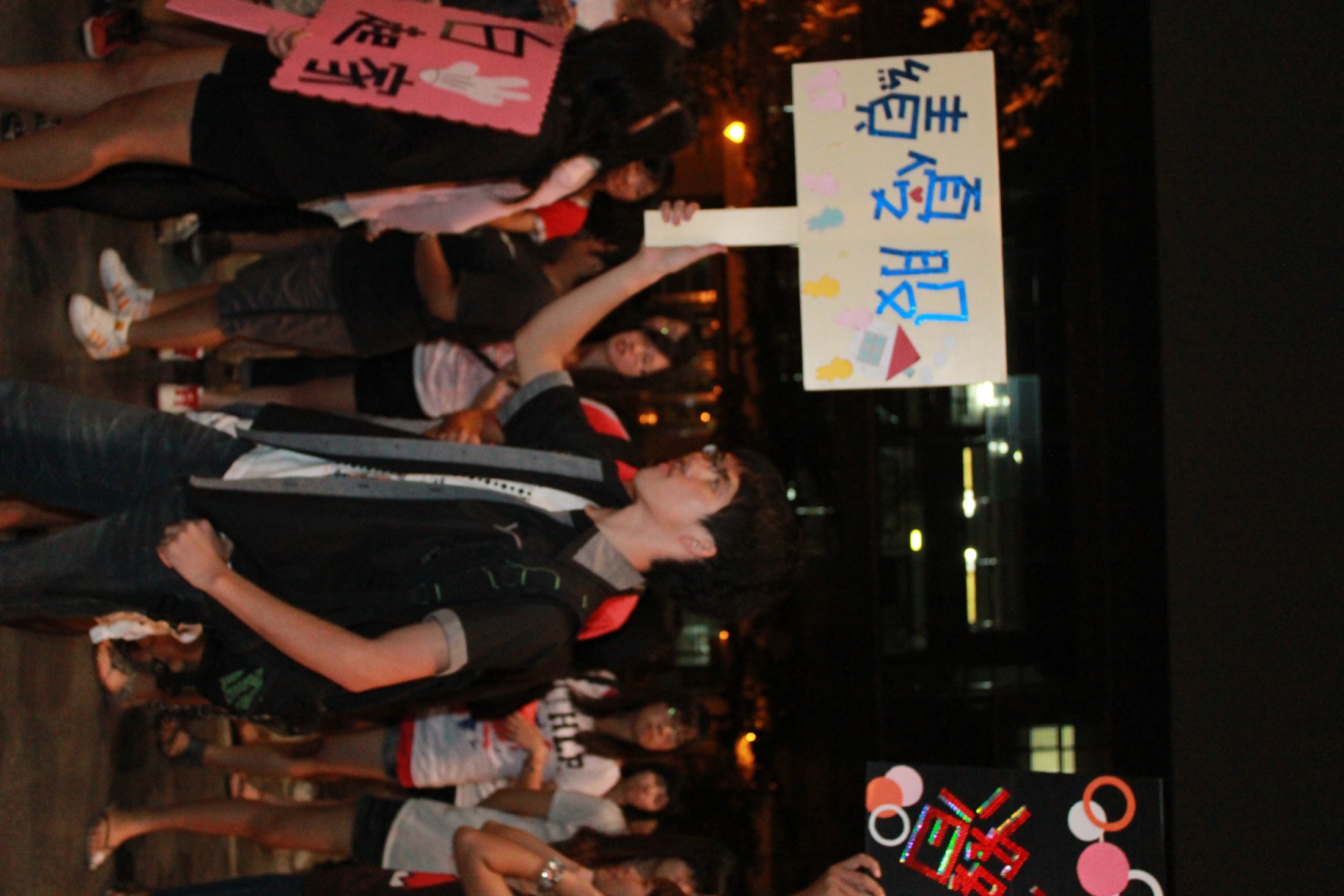 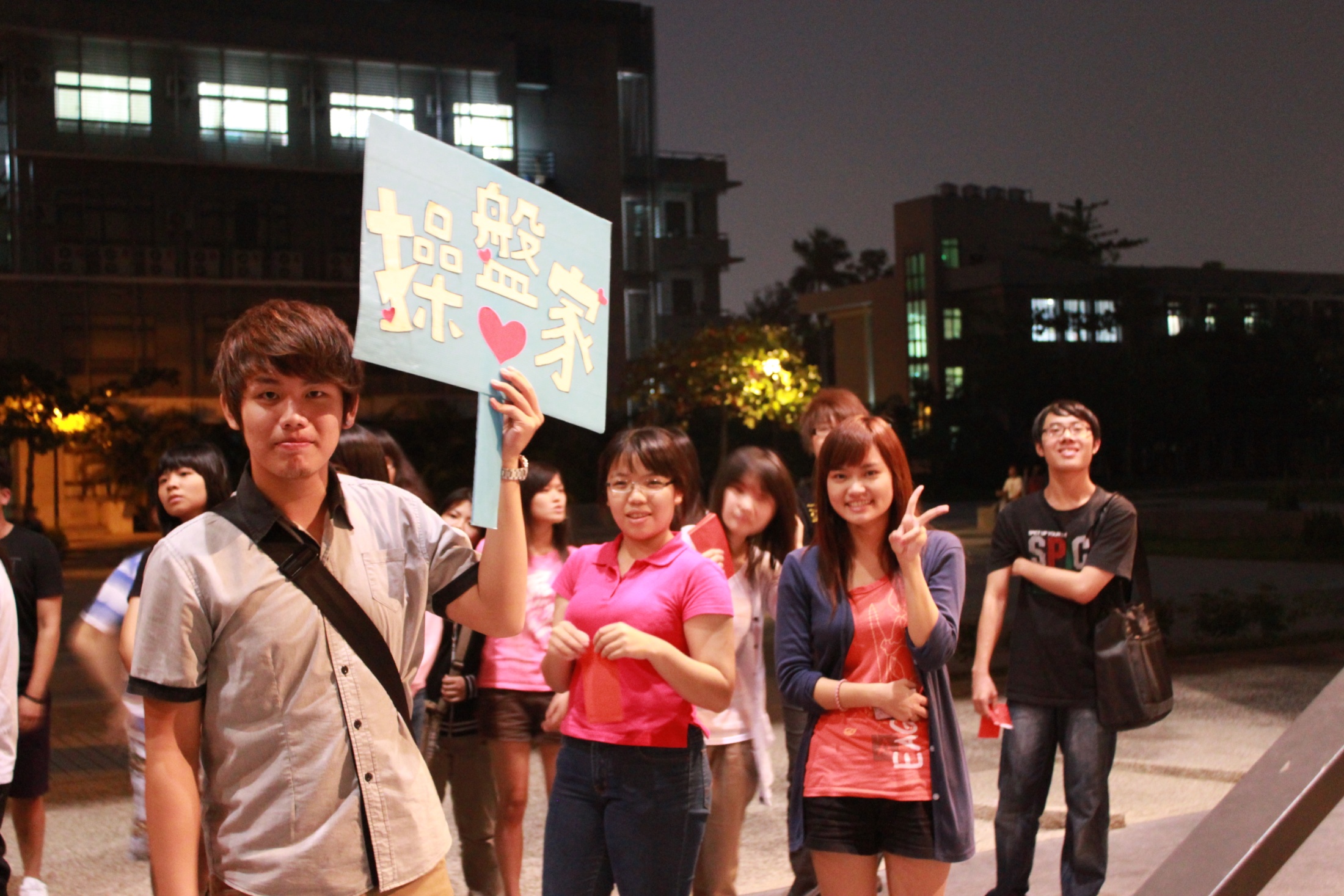 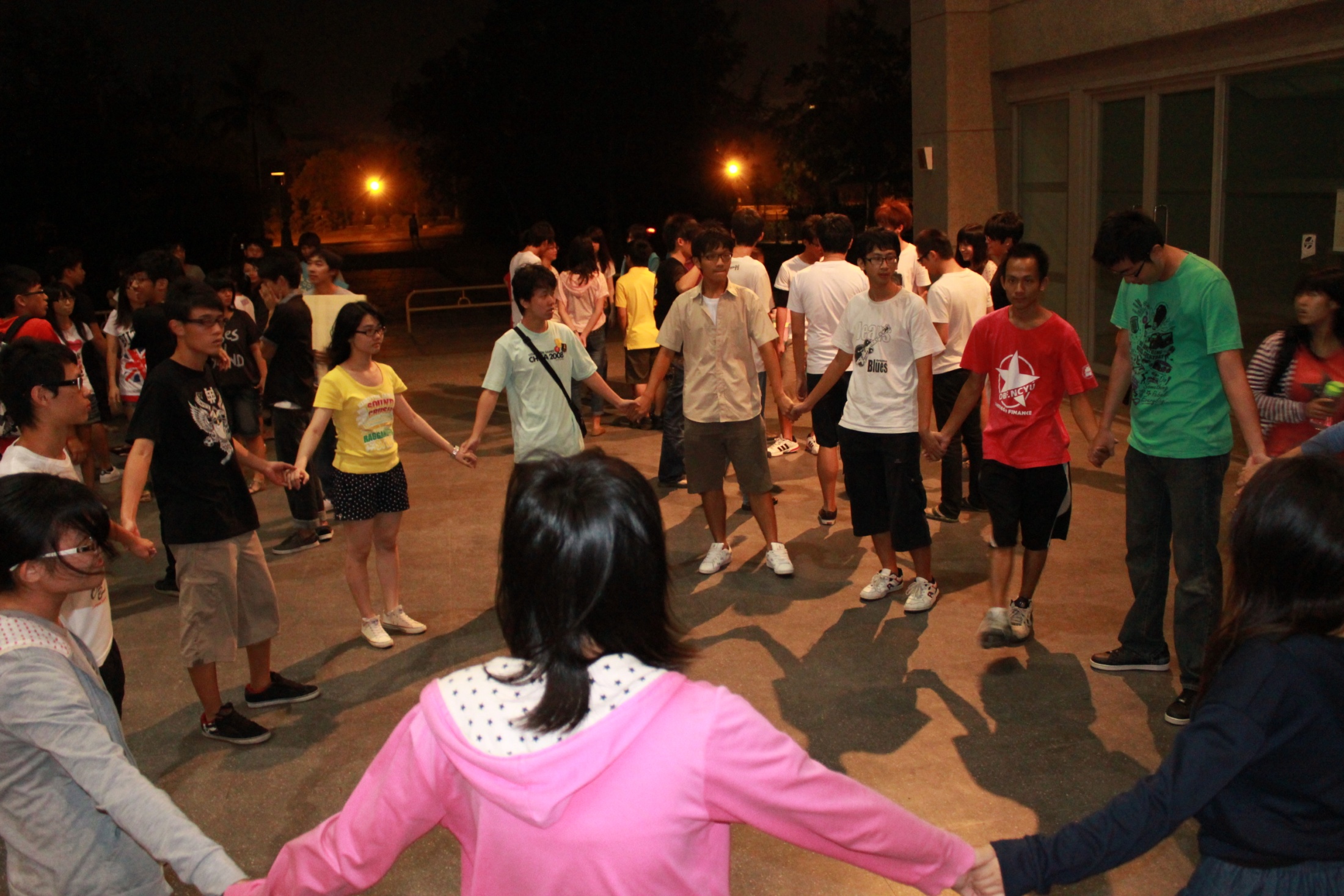 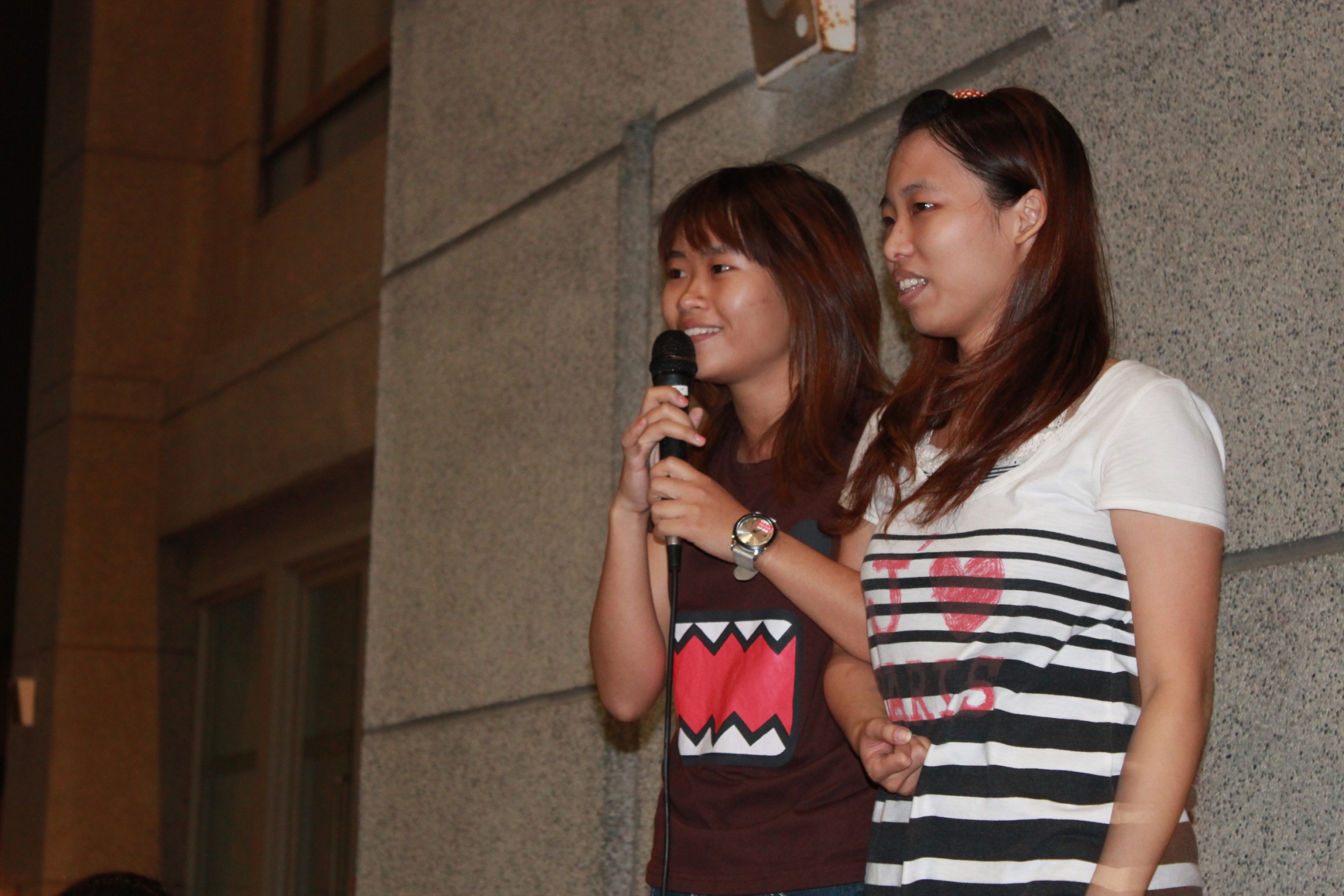 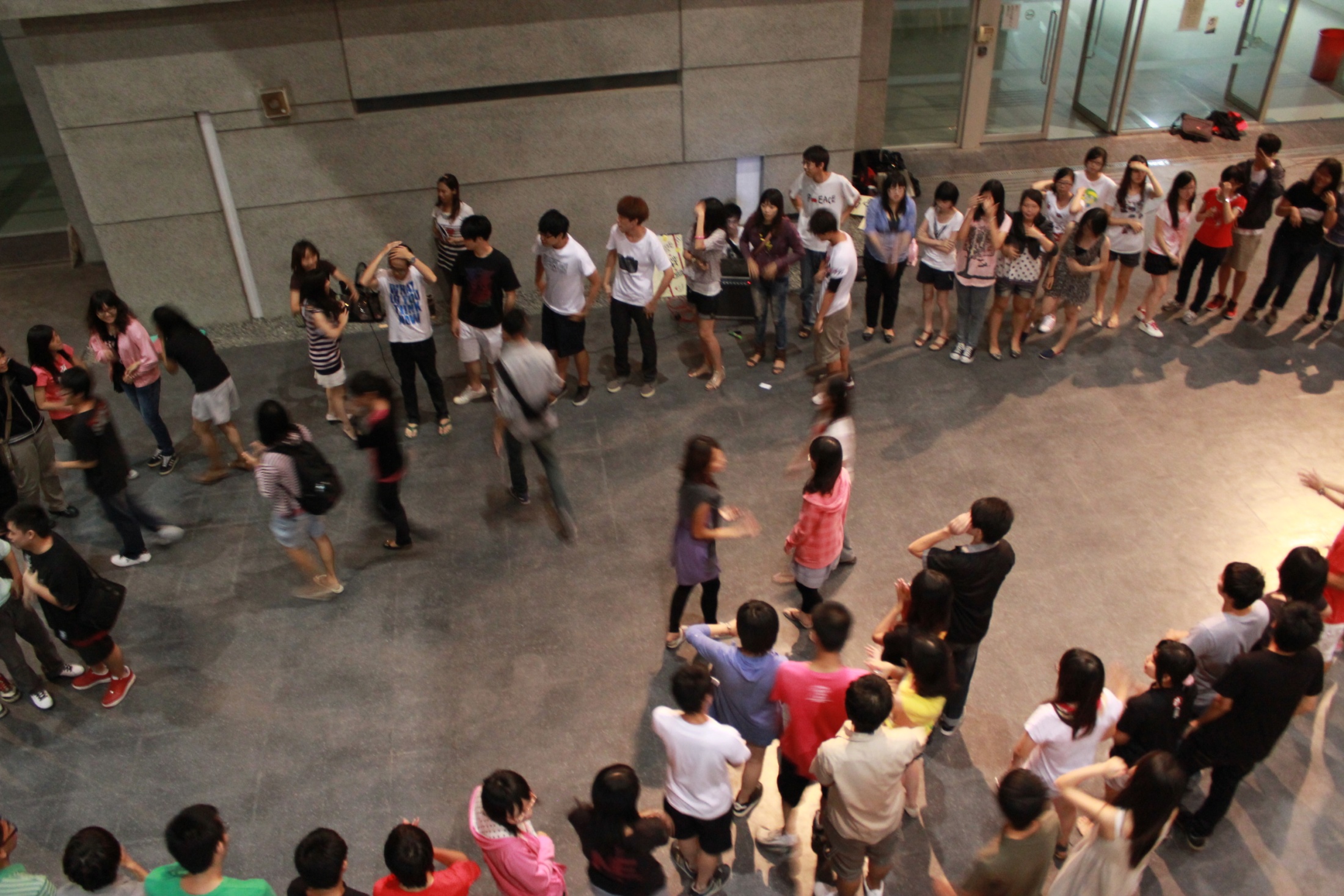 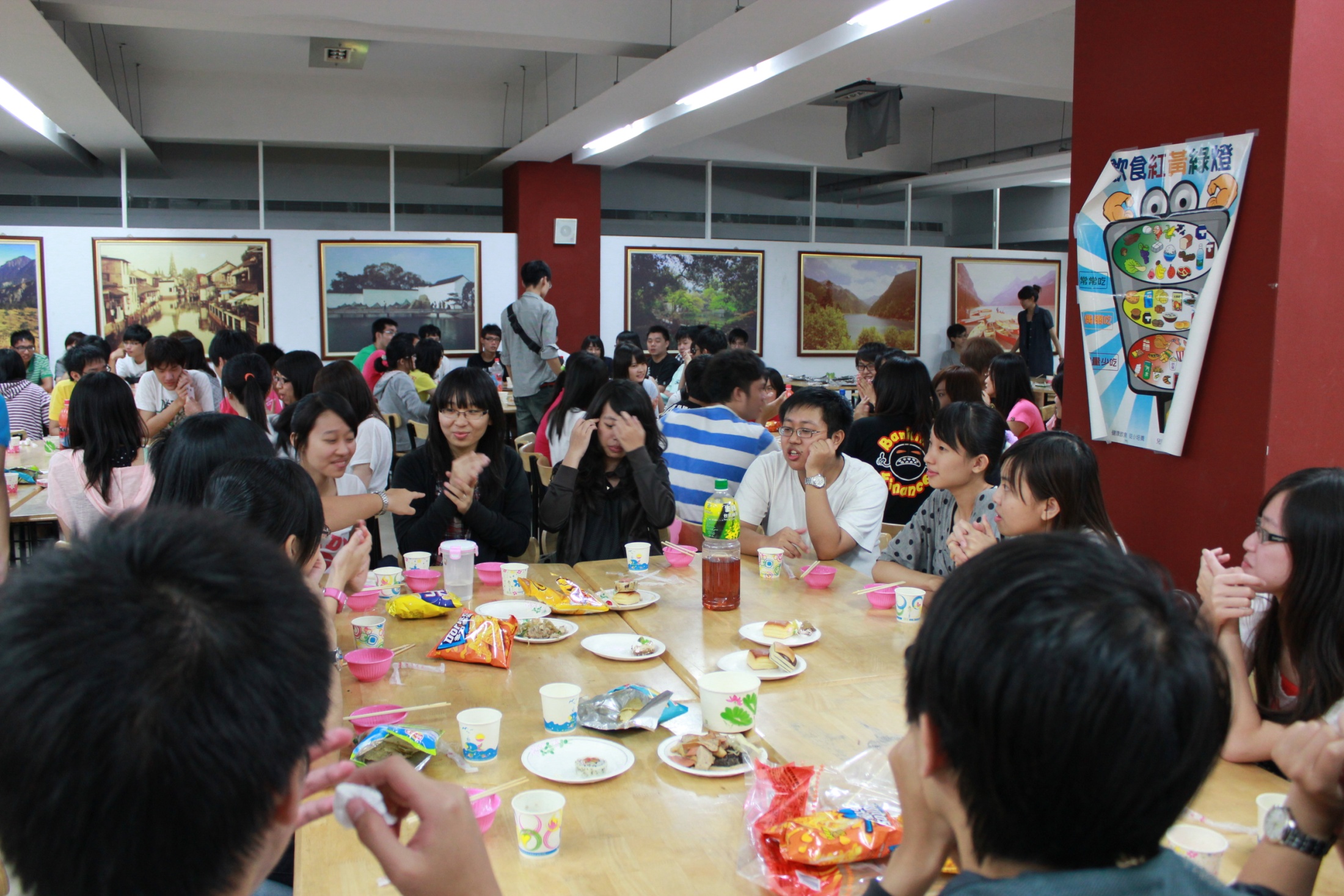 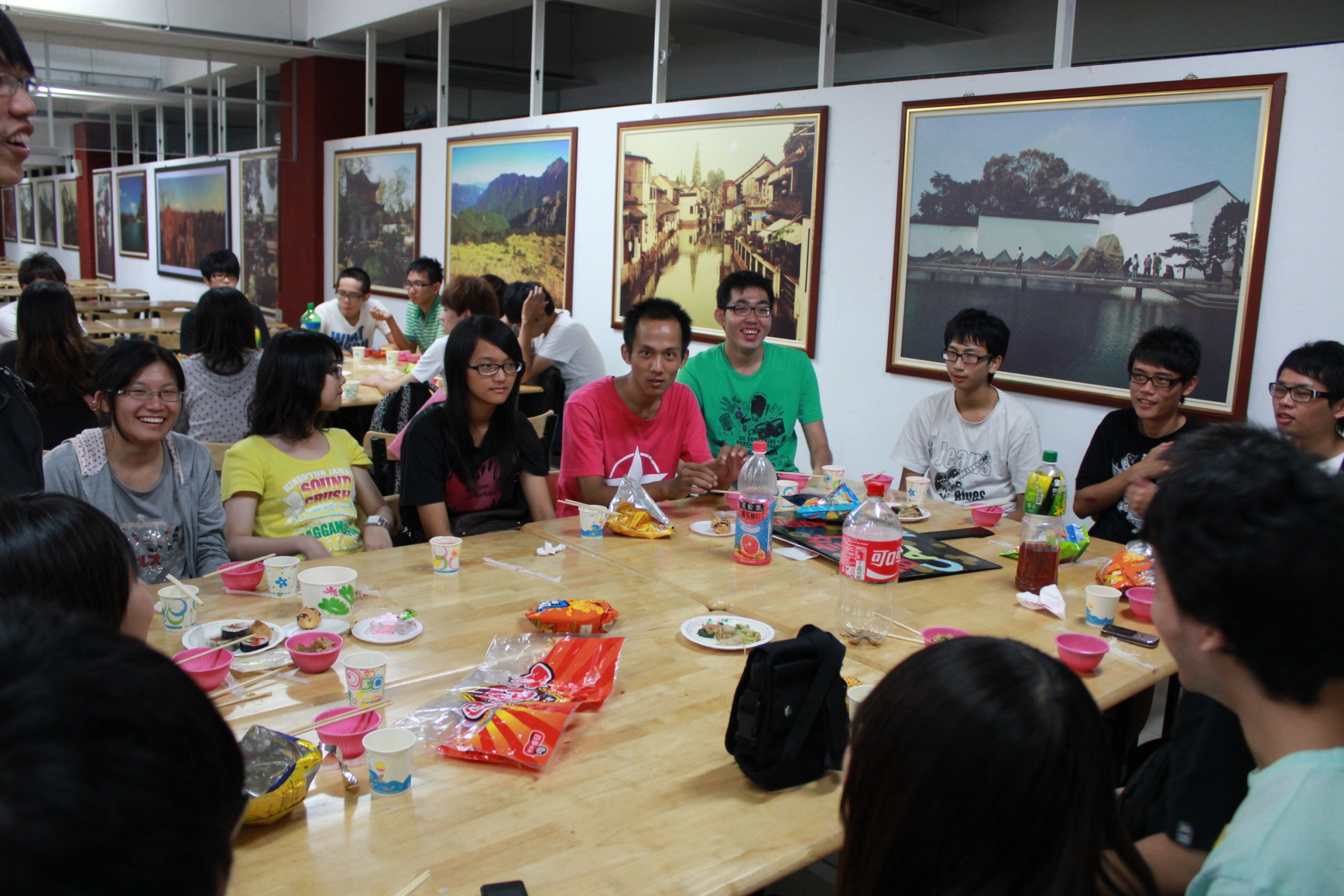 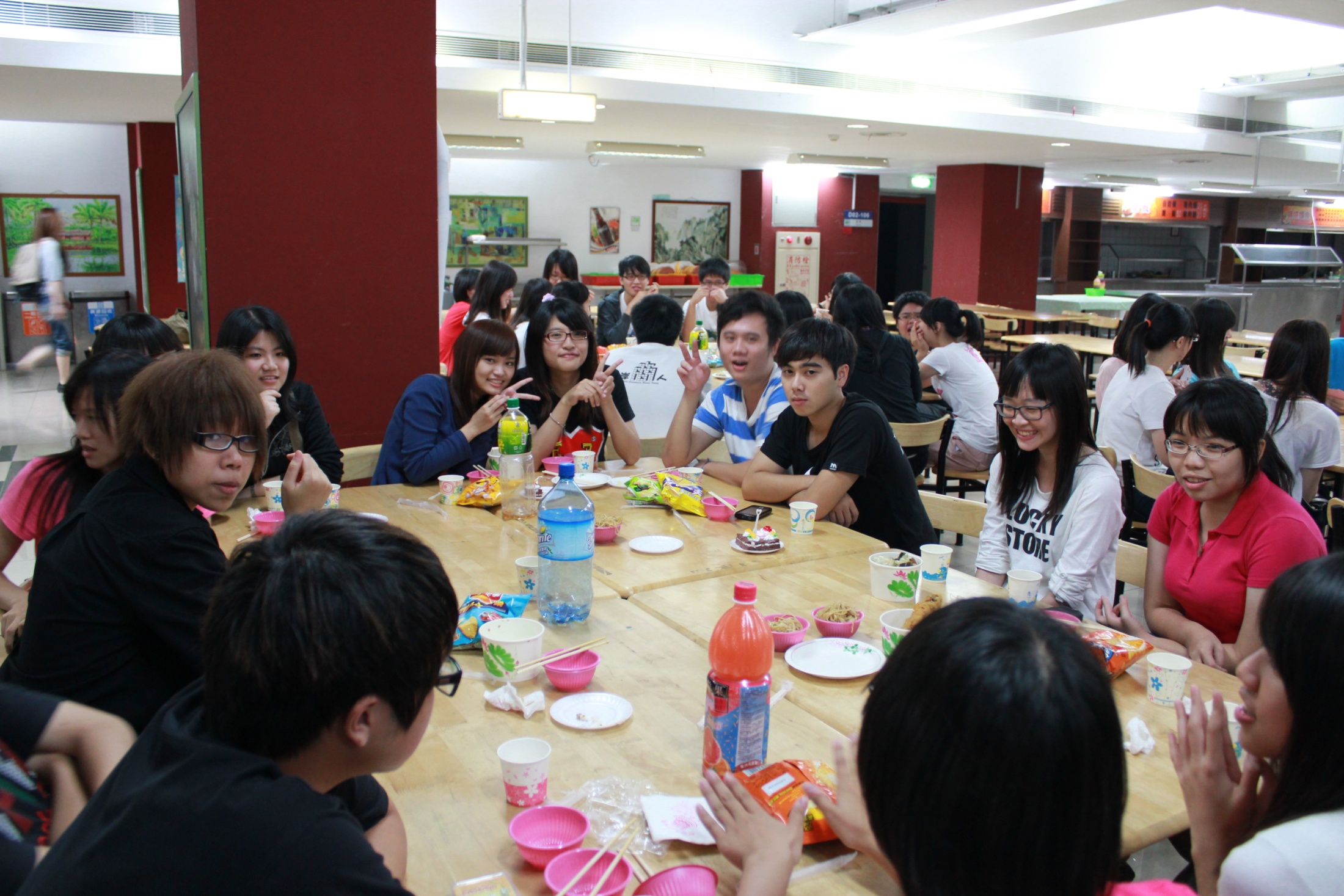 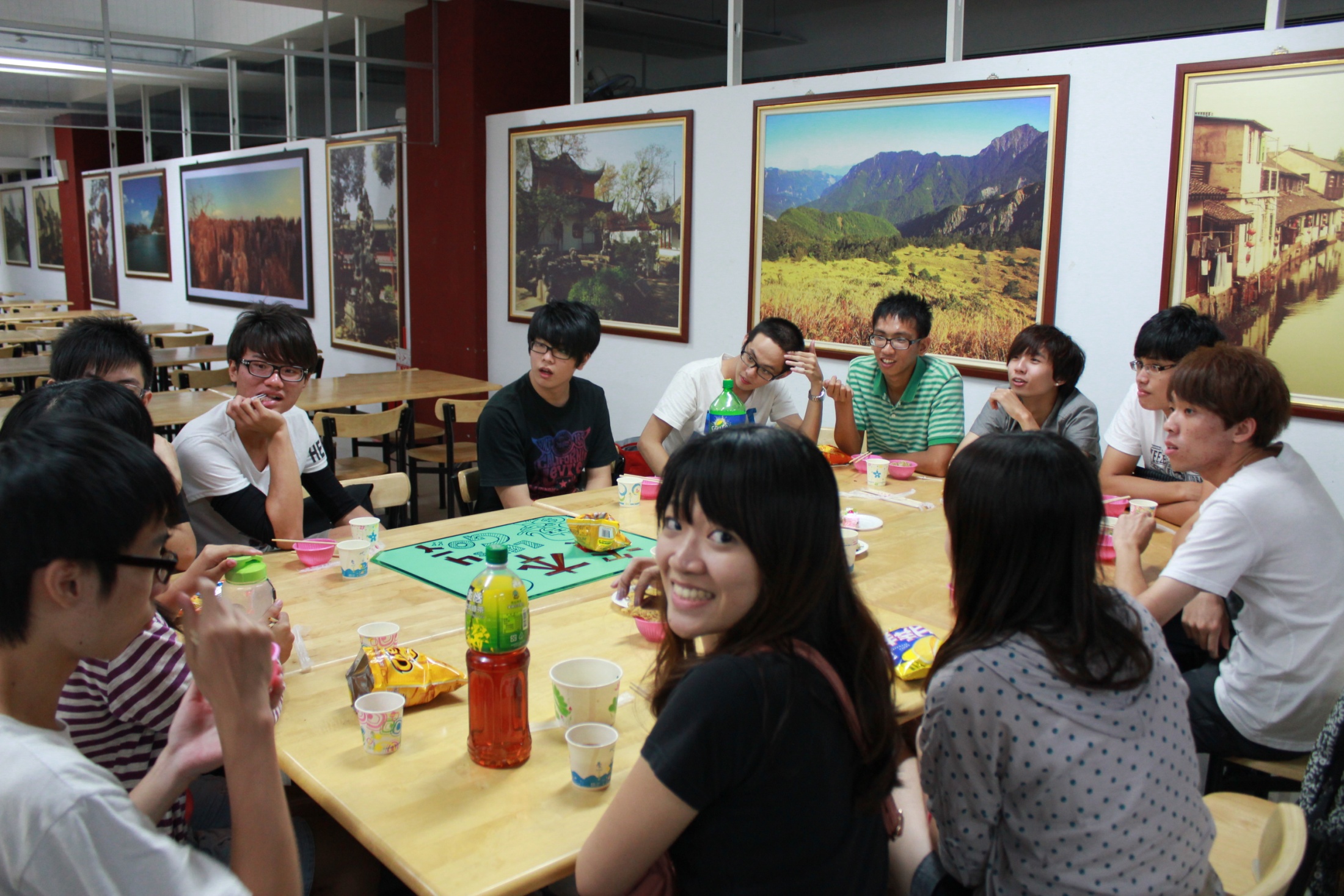 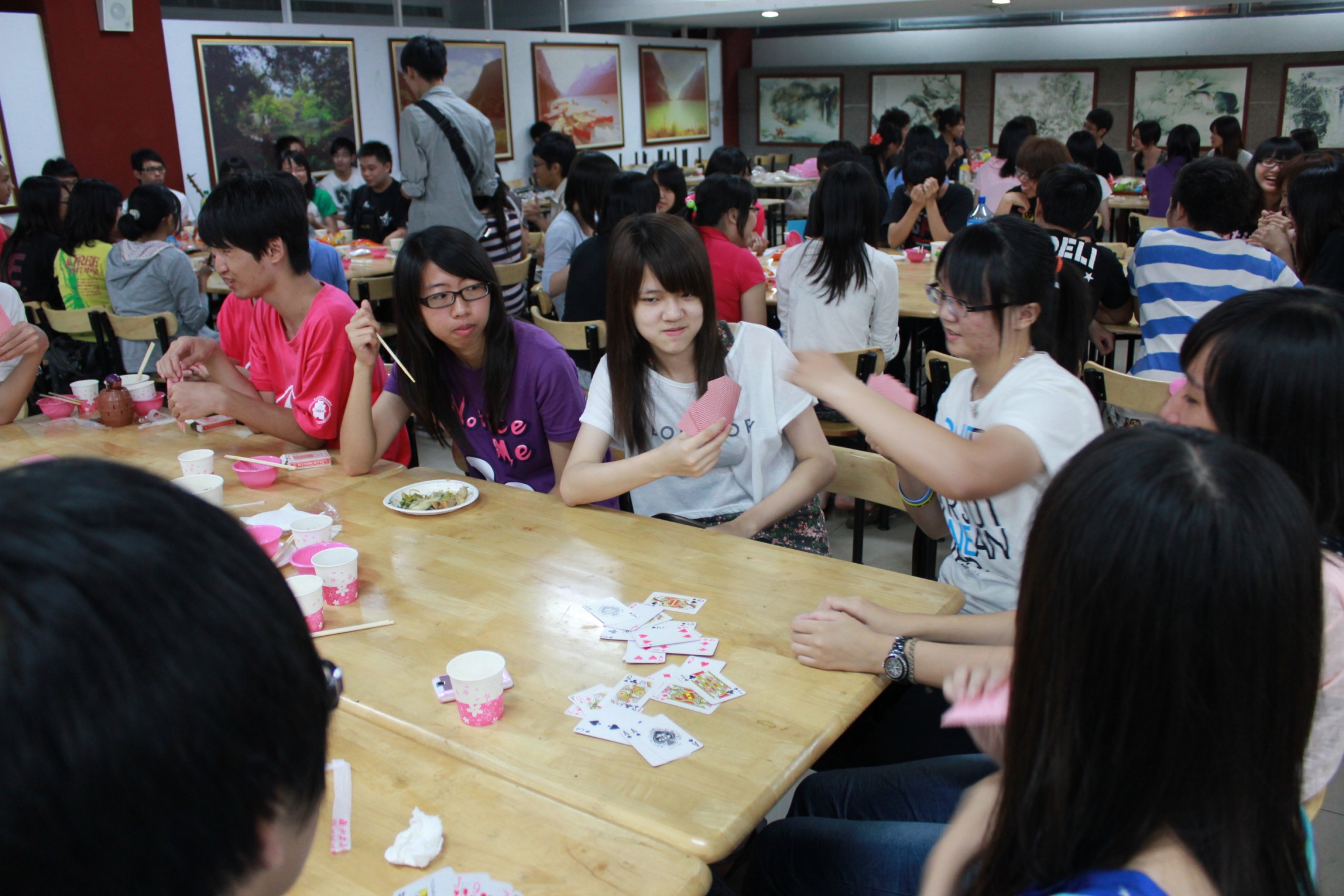 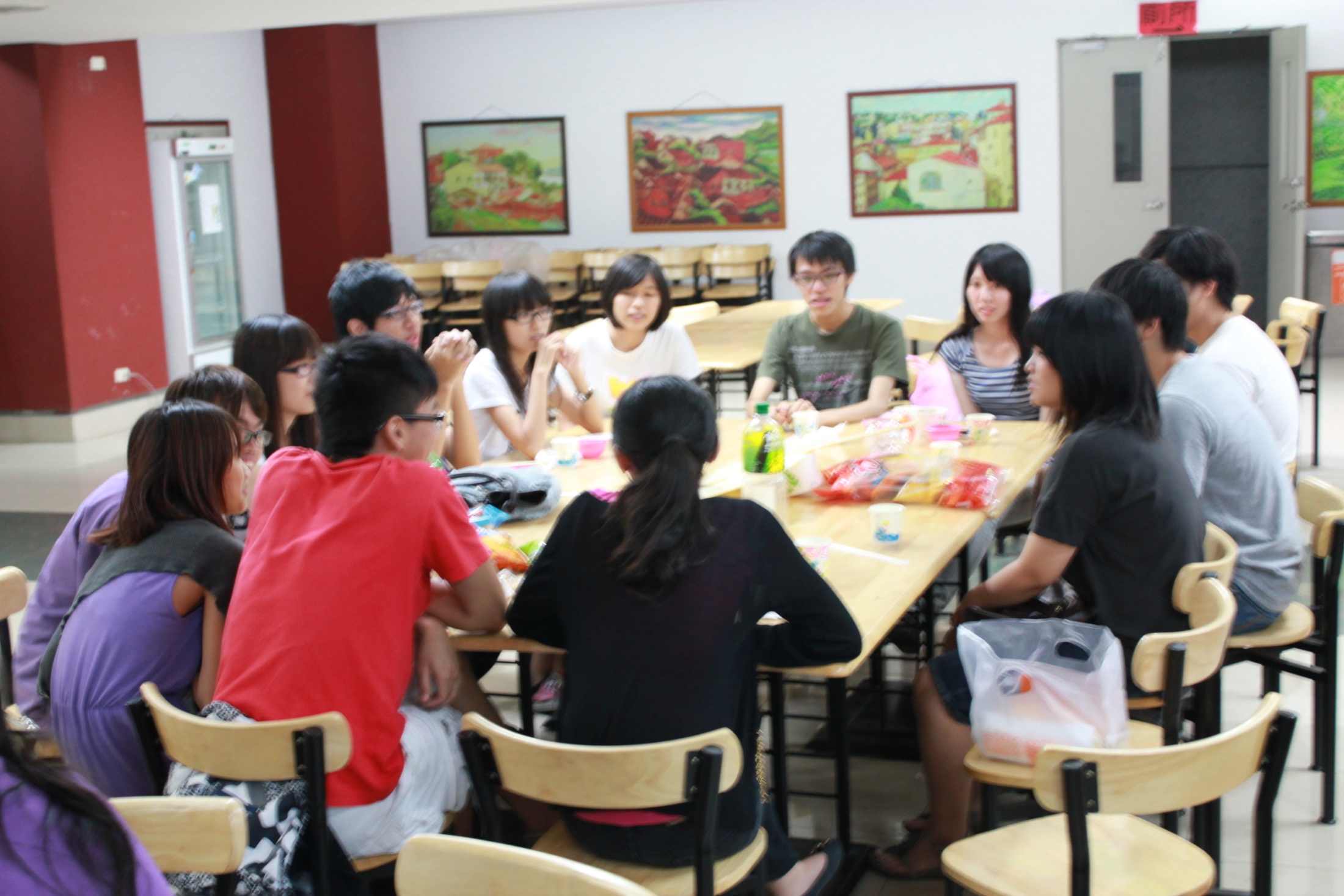 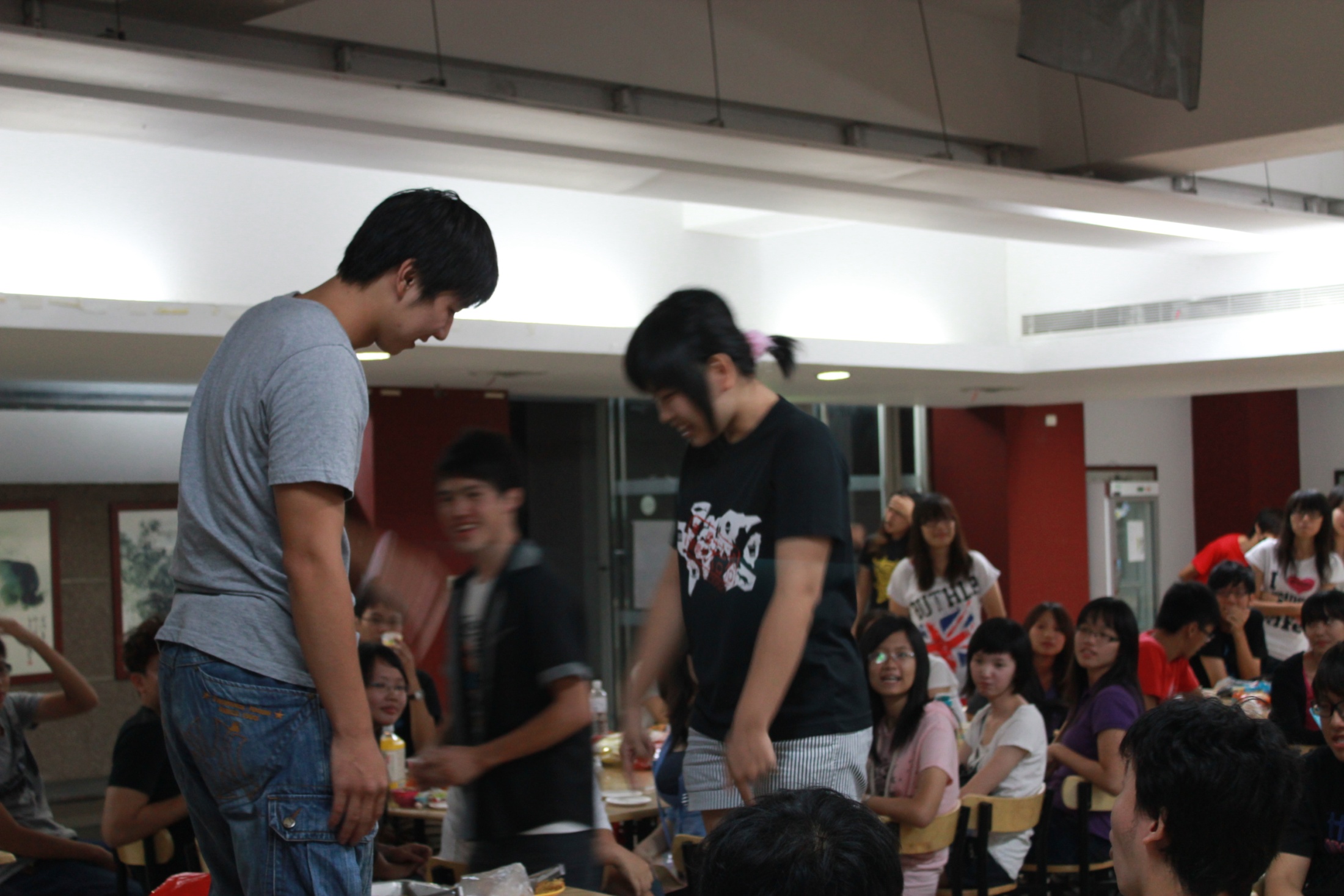 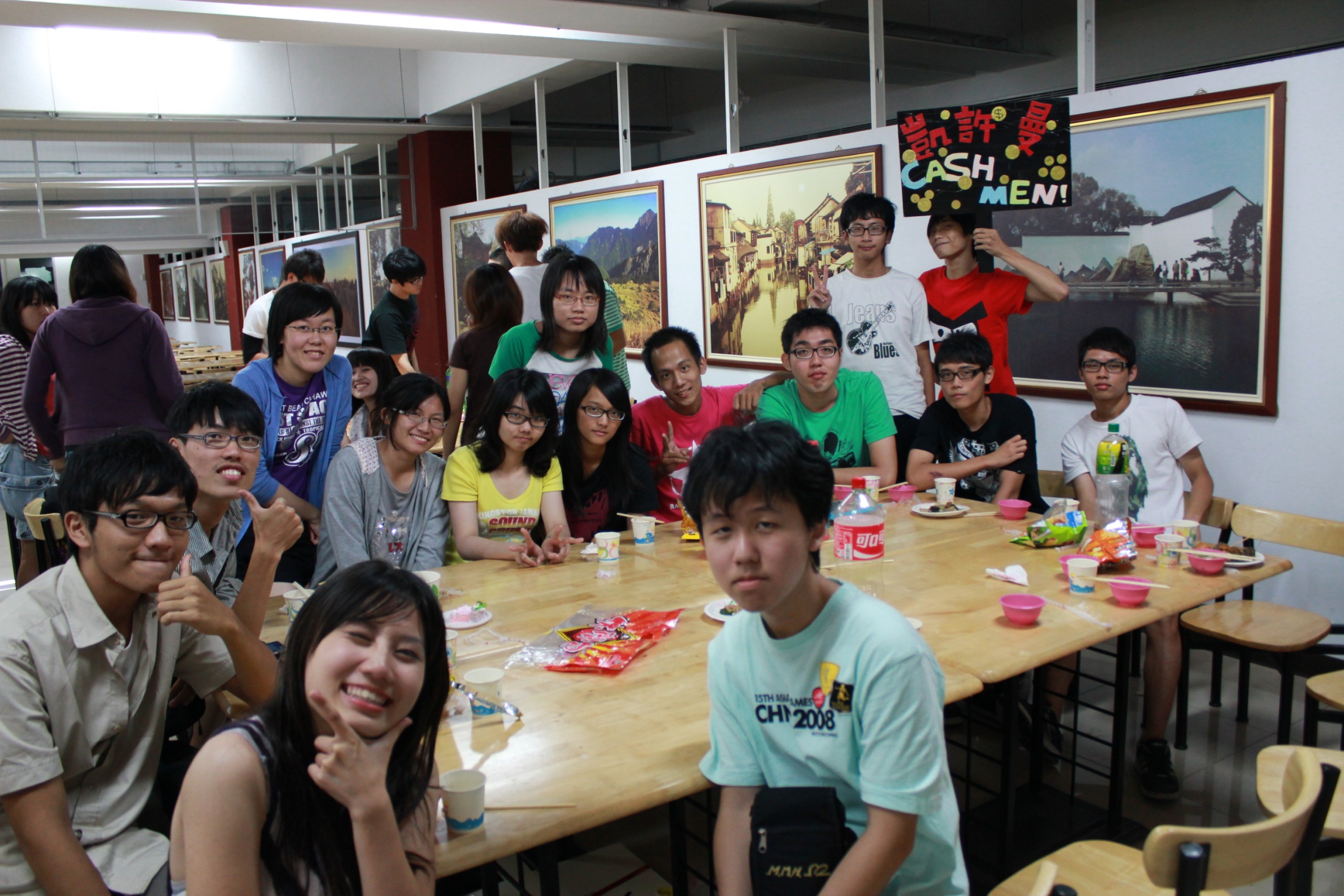 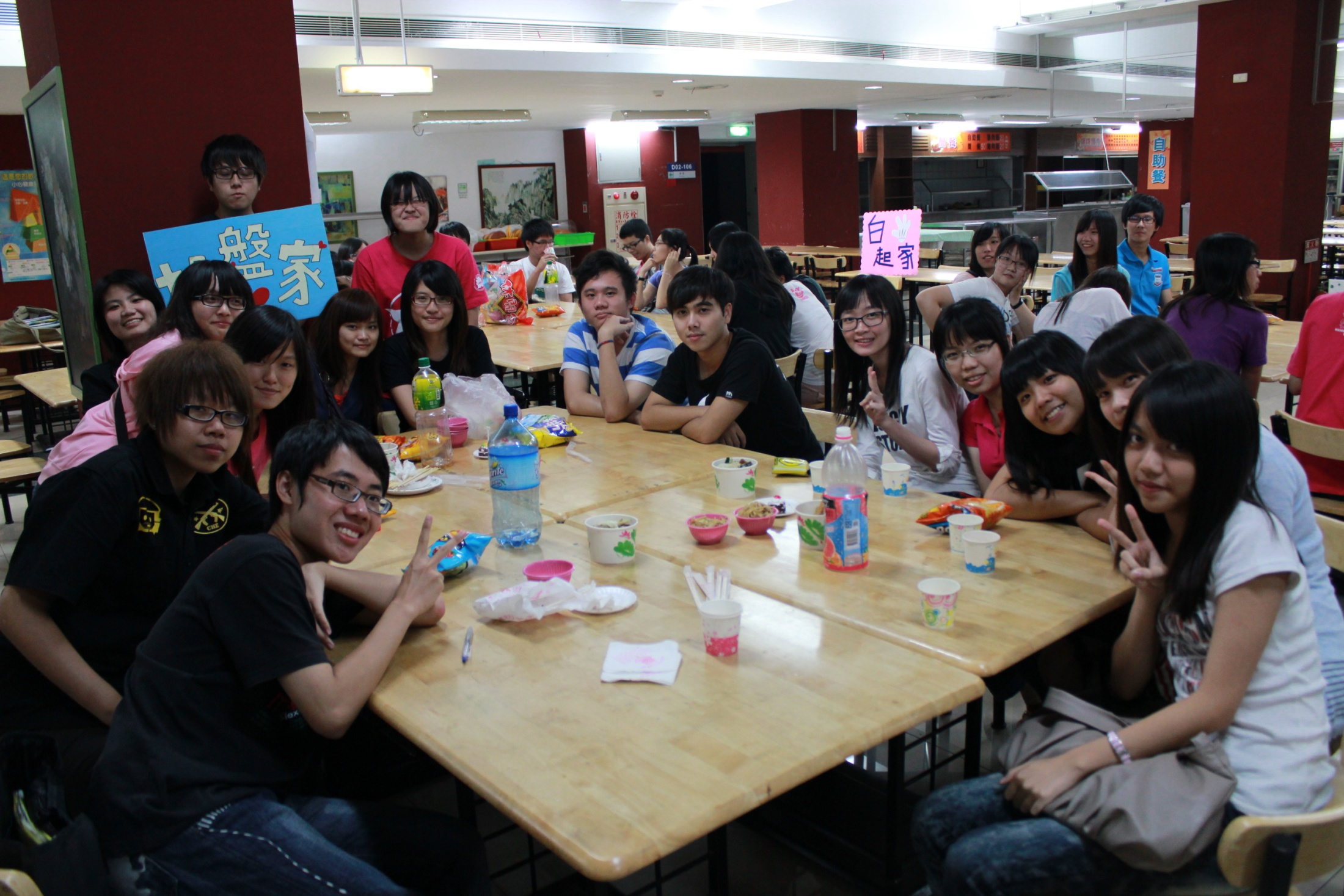 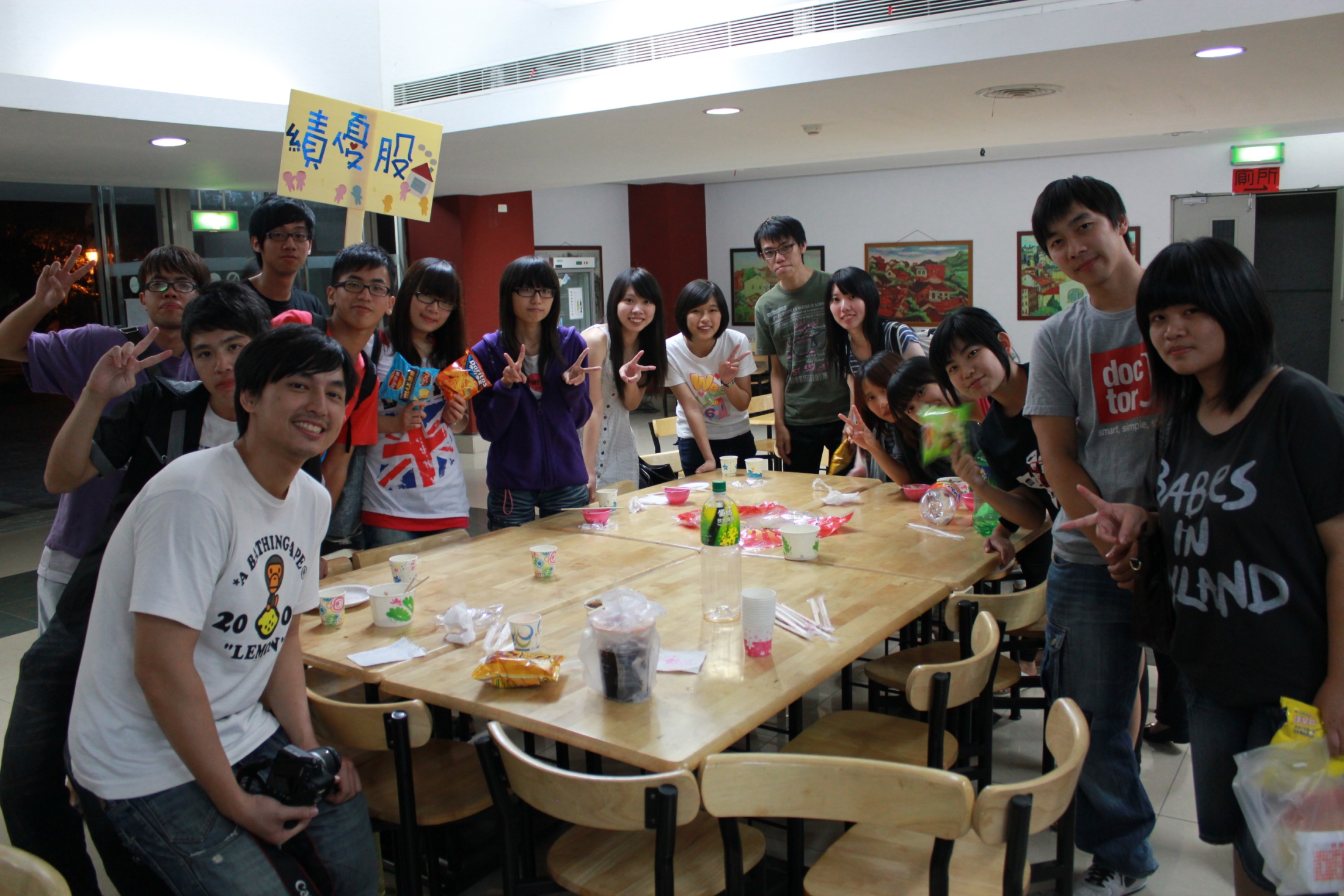 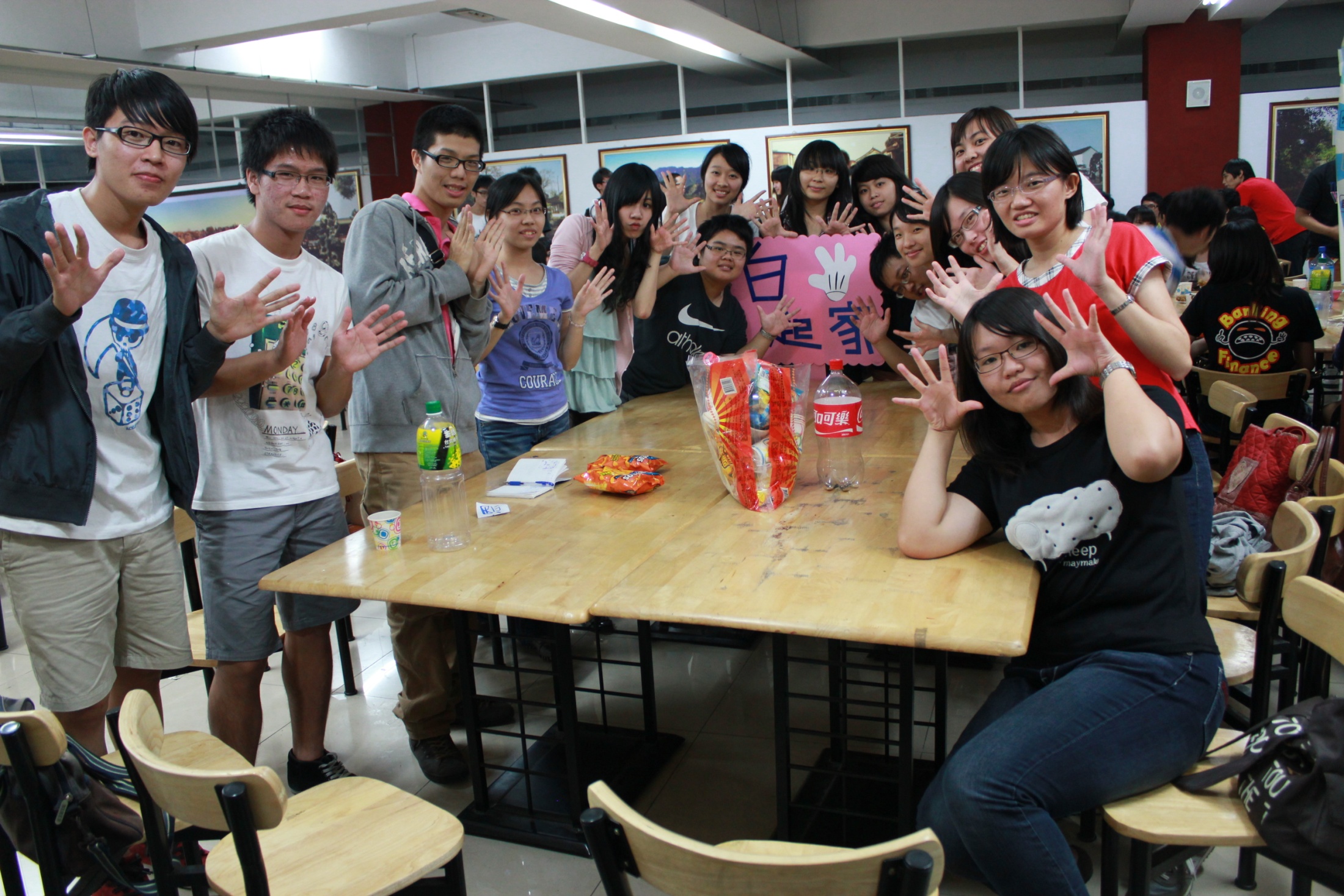 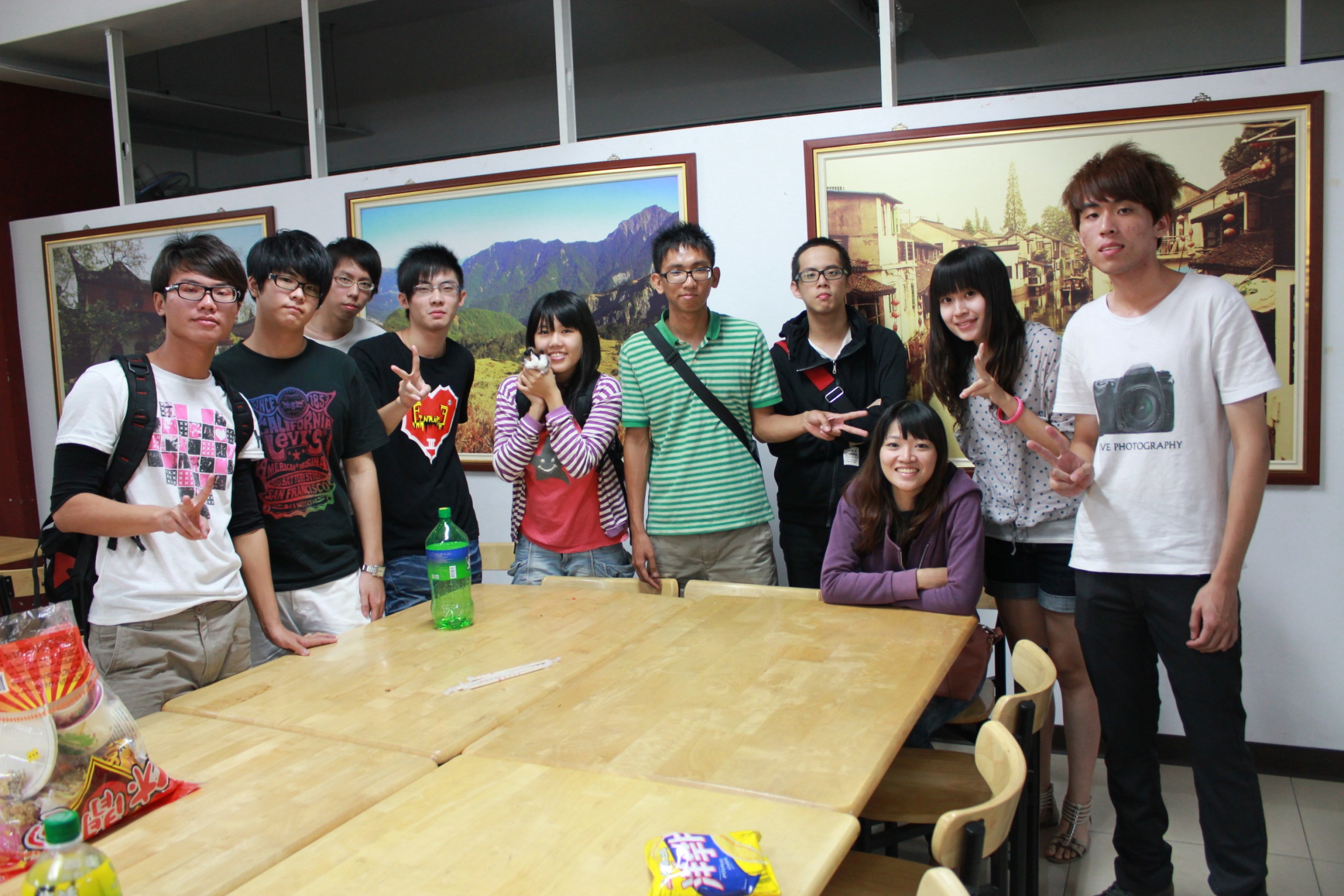